Partnering with Political Leaders to Evaluate Recommendations for 
State-Level Mental Health Policy Change: 
The Role of Responsive, Participatory Evaluation in Planning for Policy Change
Sarah Beu, BSW; Addie Weaver, PhD; & Joe Himle, PhD
RESPONSIVE, PARTICIPATORY 
APPROACH
EVALUATION WITH POLITICAL LEADERS:
LESSONS LEARNED
BACKGROUND
Given the collaborative nature of the MHWC, the evaluation was designed to be responsive to the needs of the client. This included being flexible with timelines and continuously reporting findings back to the client as available, often on a weekly basis. 

Evaluation methods employed included:
Review of literature on national models and programs identified via MHWC recommendations
Retrospective analyses of state databases 
Strengths, Weaknesses, Opportunity, Threats (SWOT) analysis of current programs
In February 2013, Michigan Governor Rick Snyder signed an Executive Order establishing the Mental Health and Wellness Commission (MHWC).
The MHWC was charged with identifying the gaps in delivery of mental health services in the state of Michigan and offering recommendations to address those gaps. The MHWC was intentionally bipartisan, composed of State Senators, Representatives, the Lt. Governor and the Department of Community Health Director. One Senator on the MHWC sought services from the Curtis Center Program Evaluation Group to evaluate the state of mental health services in Michigan, with emphasis on the following areas: 
Veterans, Employment, Education
Accessing state-level data: The evaluation team had to work with the Senator’s staff to request access to state-level data that was not publicly available. Working on tight timelines made it difficult to obtain restricted data when needed. Therefore, the  evaluation team primarily relied on publicly available data, which often did not contain all variables of interest.  As a result, our ability to address some evaluation questions was limited.
Having flexible and quick turn around times: The Senator’s evaluation needs changed based on discussion at  regular, bimonthly MHWC meetings. The evaluation team needed to be prepared to finish prior tasks  and/or change tasks as the MHWC’s priorities changed  and was in constant communication with the Senator’s office regarding updates on the current status of the recommendations and  new evaluation needs.
The use of tables and spreadsheets: To facilitate data interpretation and key takeaways from evaluation findings, we intentionally and strategically used tables, and other data visualization tools when reporting results. This was especially important given the number of documents MHWC members are expected to read and retain on a daily basis. 
Communicating information back: Due to the State Senator’s political agenda, the team made extra efforts to remain objective and communicated information back  to the Senator in a unbiased and comprehensive manner.
EXAMPLE RESULTS
CASE EXAMPLE
The MHWC would provide the evaluation team with in each area of interest.  The following is an example of a question in the area of education within mental health service system:

What is the total amount of money being spent on special education in Michigan?  
What percentage of special education is paid for with State allocated dollars and what percentages comes from a local millage?
1. Systemic Inequities and Cross-subsidization Special Education .
https://www.msu.edu/~conlinmi/summerdraftspecialed6-20-13.pdf
2. Grant Award Notification, State of Michigan 2013-2014 
http://www.michigan.gov/documents/mde/Grant_Award_Notification_FY_2013-2014_434125_7.pdf
3. Financing Special Education: Analyses http://crcmich.org/PUBLICAT/2010s/2012/rpt378.pdf
MHWC REPORT
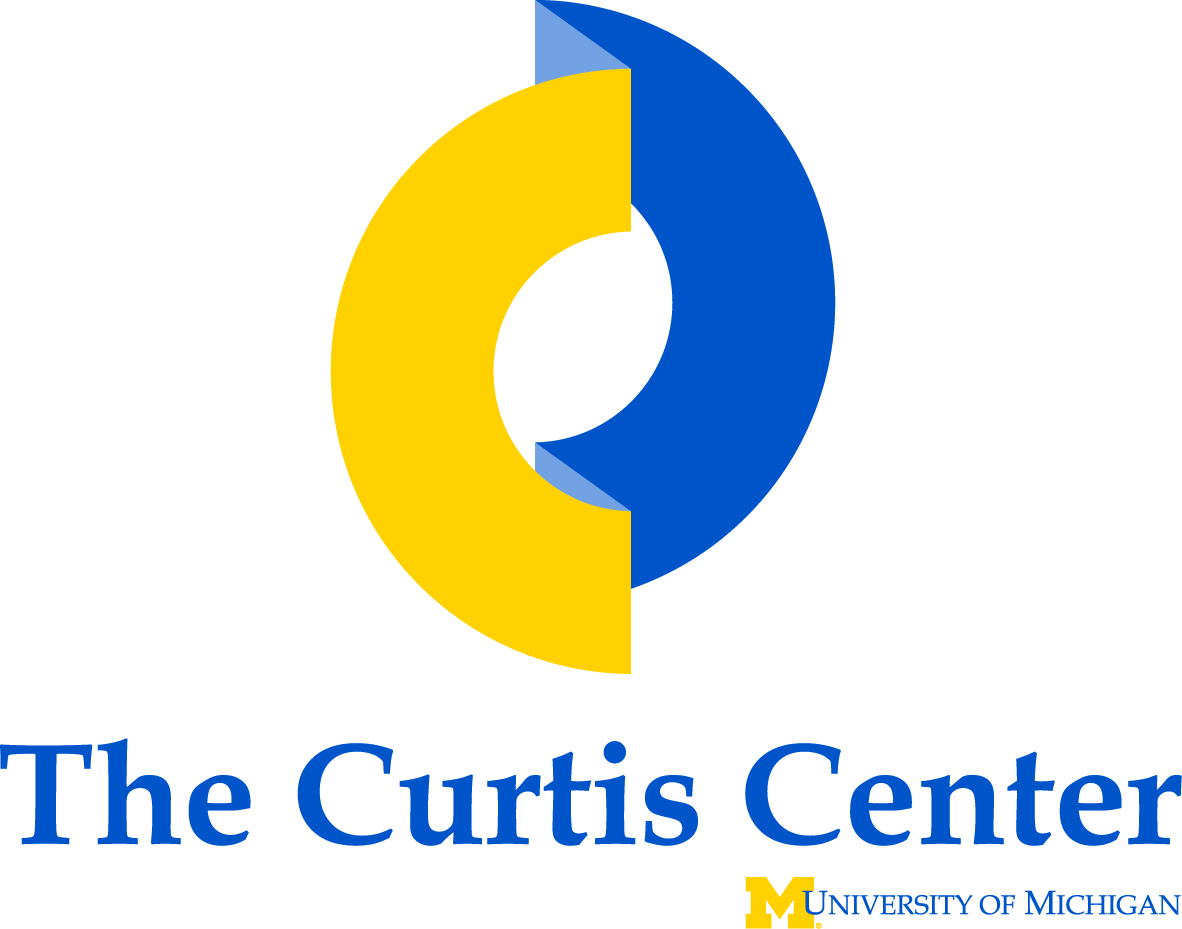 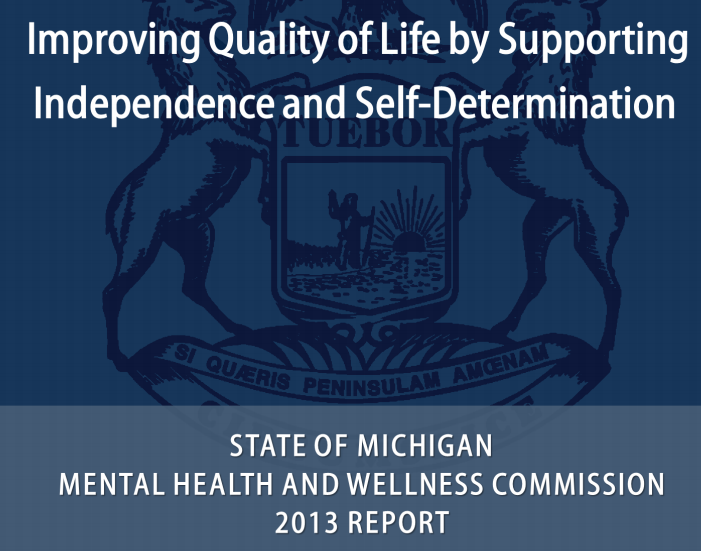 Final results summarizing the evaluation of recommendations related to mental health services within the key areas of veterans, employment, and education. The team presented the final report to the MHWC in December 2013. The evaluation directly informed the MHWC’s final recommendations, submitted to Gov. Snyder on December 31, 2013.
http://www.michigan.gov/documents/mentalhealth/CommissionReportFinal1212014_445161_7.pdf
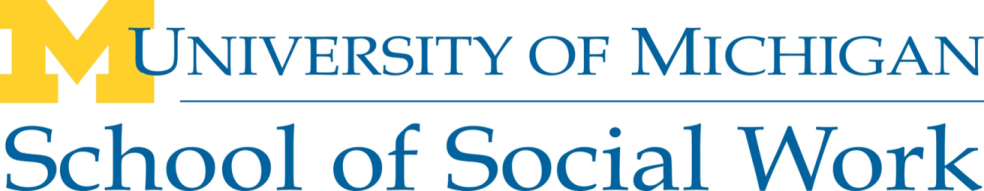